The Role of Social Enterprises in Public Sector Innovation in Europe
Trial Lecture by Hilde Svrljuga Sætre
Date: 11.05.2023
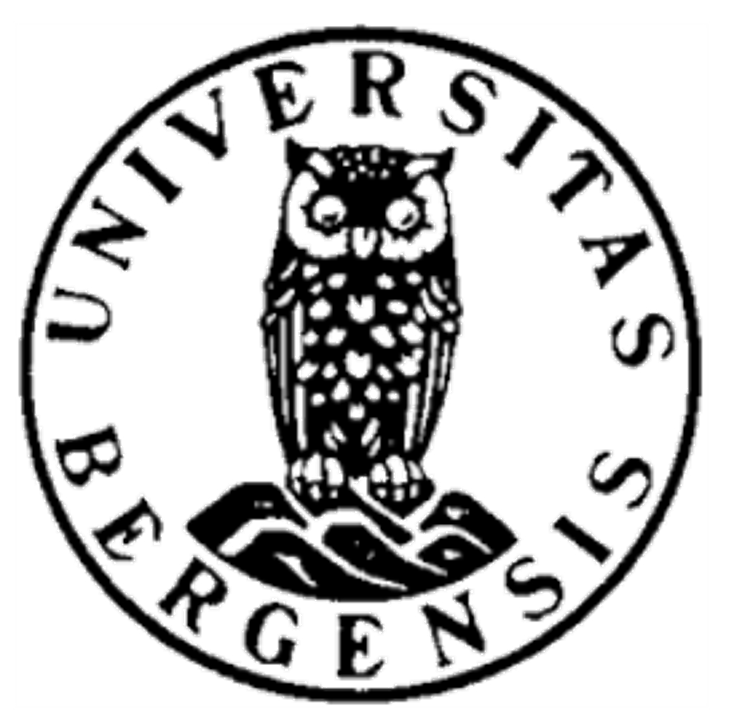 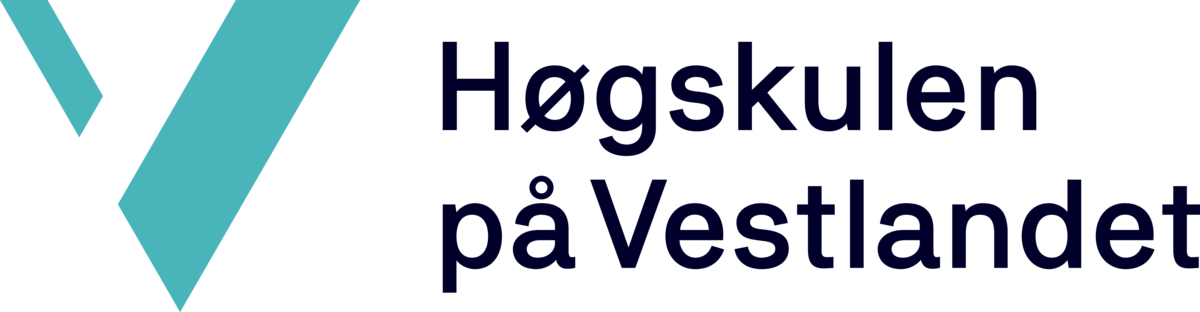 Structure
The trial lecture is structured as follows
01
How to understand PSI
Governance Paradigms
Governance Paradigms
Governance paradigm:
…an overall policy and implementation regime steering the design and implementation of public policy and the delivery of public services within the public sector (Osborne, 2010)

The three governance paradigms:
Traditional Public Administration (TPA): approx. 1945-1980
New Public Management (NPM): approx. 1980-1995
New Public Governance (NPG): approx. 1995 – to date
Traditional Public Administration (TPA)
Innovation – not widely used 
Innovation through policy implementation initiated by politicians
Politicians and legislators  an entrepreneurial role
The public sector acts as the legal authority
Citizens passive, disempowered subjects
New Public Management (NPM)
Focus on development and renewal of the public sector
Increase efficiency and efficacy of service production and provision
Introduction of quasi-markets  enhance innovation through competition
The public sector: from a legal authority to a service provider
Citizens: from passive subjects to users
New Public Governance (NPG)
Compensate for deficiencies of hierarchies and failures of competitive markets
Transforming the public sector into an arena of collaboration (Torfing, Sørensen & Røiseland, 2019)
Innovation is enhanced through collaboration with relevant actors
Citizens: from users to co-creators
Social enterprise (SE) – one of many potential actors
02
Delimitation and definitions
Public Sector Innovation (PSI)
Social Enterprise (SE)
Understanding PSI
The public sector:

… those parts of the economy that are either in state ownership or under contract to the state, plus those parts that are regulated or subsidized in the public context (Osborne, 2006).



Innovation in the public sector:

… the development and implementation of new and promising solutions that break with common wisdom and existing practices in a particular context (Mulgan & Albury 2013; Hartley 2005; Torfing 2016).
Why are we talking about PSI?
PSI – a response to societal problems


Motivation of PSI
An interest in creating new and better solutions that outperform previous concepts and practices (Hartley, 2005).
PSI TYPOLOGIES
De Vries, Bekkers & Tummers (2016); Cinar et al. (2022)______________________________________________________________
Service innovation
Implementation and delivery of novel services
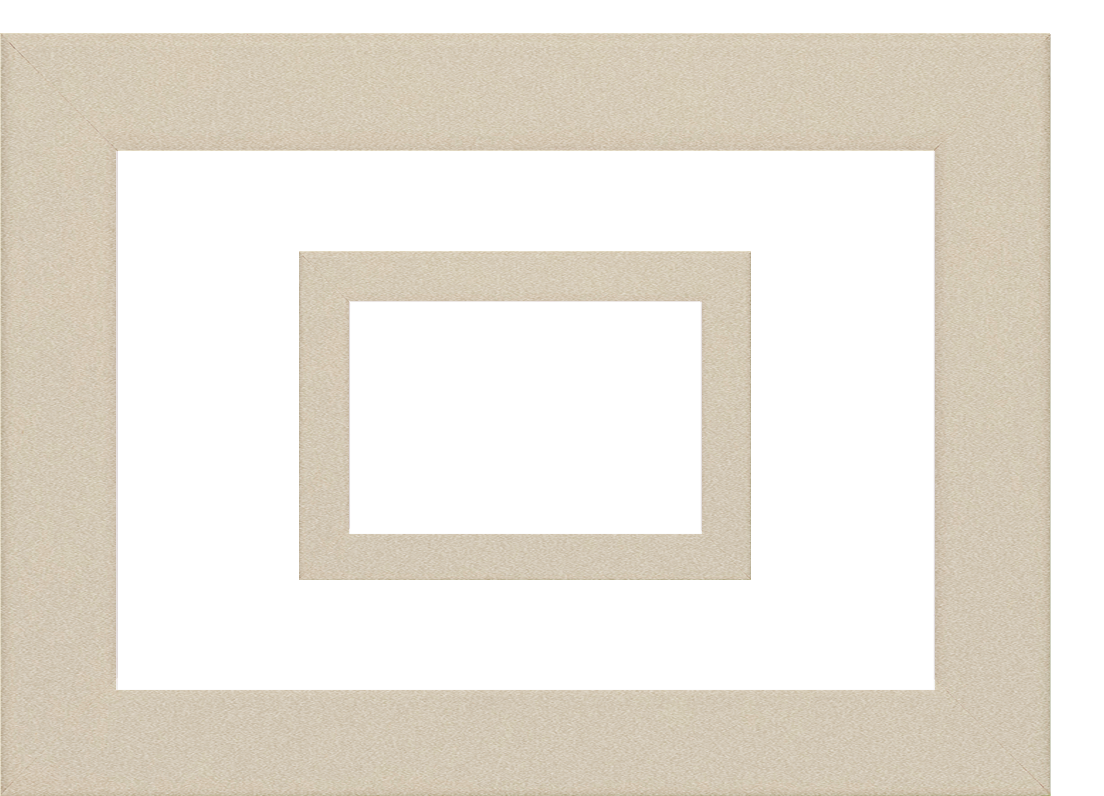 Administrative innovation
Technological innovation
Process innovation
Development of new world views challenging existin practices
Conceptual innovation
Democratizing the public sector through new participation mechanisms
Governance innovation
Systemic innovation
New ways of interracting with other actors to co-deliver public services
Social innovation
Cross-sectoral concept aiming to meet social needs of disadvantaged groups
SOCIAL ENTERPRISE (SE)
Contested concept
Broadly speaking: 
an organization that sells goods/services for a social mission rather than seeking the maximization of shareholder returns (Hunter 2009; Sinclair et al. 2018).
Double or triple bottom line
Hybrid organization (Billis 2010; Tracy et al. 2011)
The EMES European Research Network: ideal-type indicators
A continuous activity producing goods/services
ECO
Significant level of risk
Economic dimension
A minimum of paid work
The EMES Indicators of SE
Aim to benefit the community
SE
SOC
Social dimension
Launched by citizens or CSOs
Limited profit distribution
High degree of authonomy
GOV
Participatory governance dimension
Democratic decision-making power
Participatory nature
Based on Borzaga & Defourny (2001); Defounry & Nyssens (2010)
SE trajectories
Used to conceptualize entrepreneurial dynamics in the third sector
Two types of trajectories
Non-profit organizations becoming more business-like
Social cooperatives – cooperatives expanding beyond mutual interest
Context dependent
03
The Role of SEs in PSI in Europe
A historical perspective with an emphasis on WISEs in four welfare models
The Emergence of the Philosophy of Innovative SEs
Third sector organizations played an important role well before WWII:
1950s: Setting up initiative to combat housing and poverty problems
1960s-1970s: Blooming civil society movements – quest for more democracy
1970s-1980s: Economic downturn
Structural unemployment in many European countries
Third sector organizations – at the forefront of welfare experiments
2007-08: Economic downturn – new visions for SEs 

Esping-Andersen’s welfare-state regimes
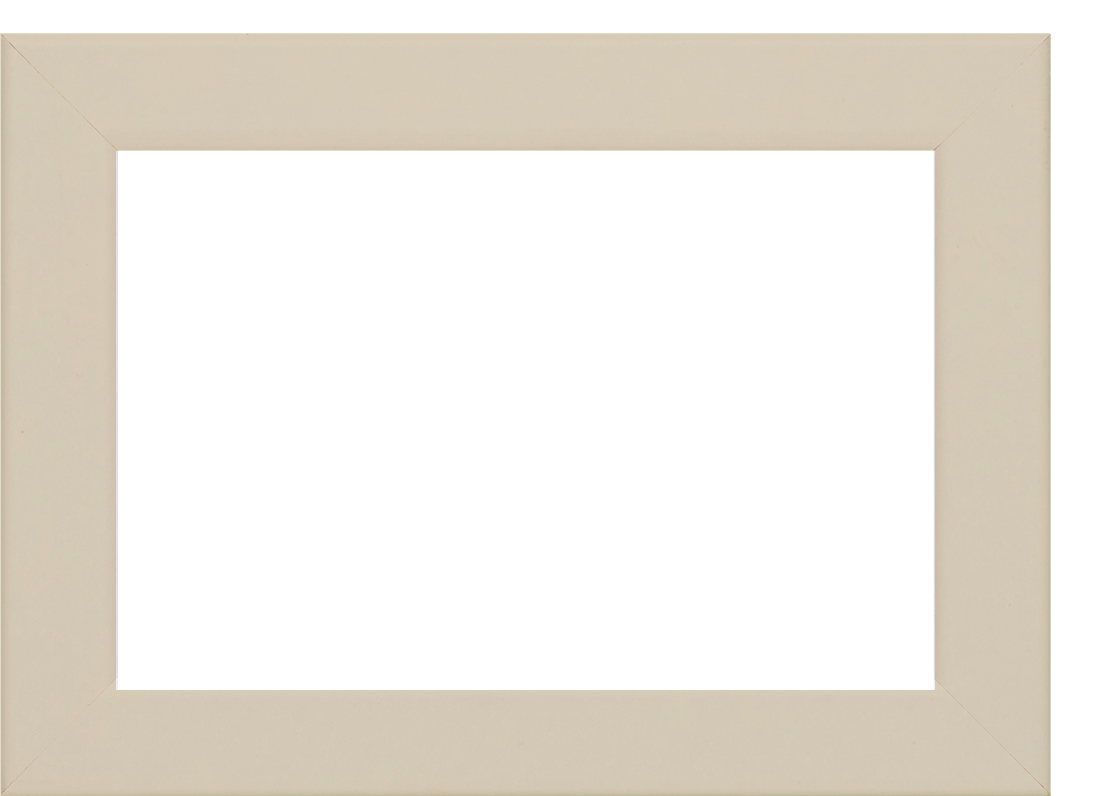 Southern Europe
Italy, Spain and Portugal
Welfare expenditure is in general lower compared to other welfare models
1980s: new local cooperatives emerged as a response to unmet needs
First appearance of SE in 1990s in Italy
WISEs – pioneers in implementing labor policies before they came into institutional existence
Empowerment and integration
1991: Social cooperative (Impresa sociale) adapted by the Italian Parliament
Growing in numbers and of social and economic importance
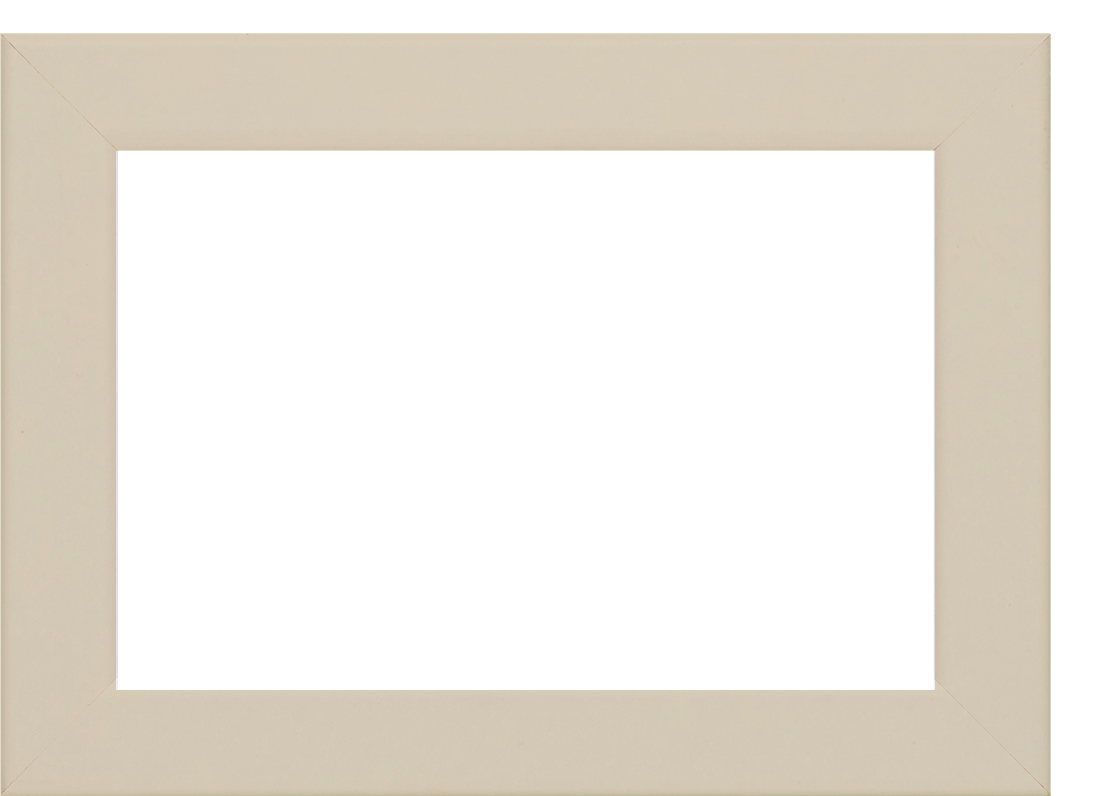 The Corporatist Welfare Model
Belgium, France, Germany and Ireland
Non-profit organizations play an important role in the provision of welfare services (Salamon et al. 2004). 
1980s onward: faced high rates of unemployment
Emergence of entrepreneurial activities seeking to integrate disadvantaged groups (WISEs)
The public sector relied heavily on these activities
Last 10-15 years: New generation of SEs linked to PSI
SEs  bridges between the three economic sectors
Germany: SEs role in PSI is “fuzzy” (von Ravensburg, Mildenberger & Krlev, 2021)
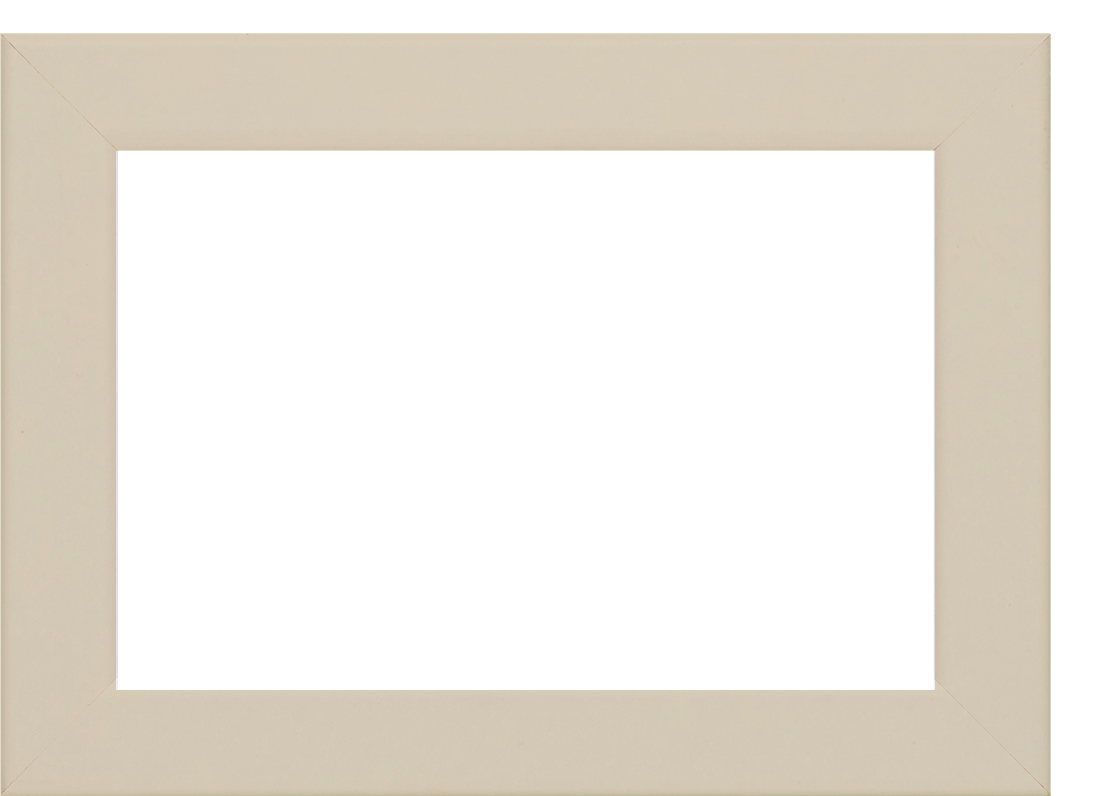 The Liberal Welfare Model
UK
Comparatively, lower level of welfare expenditure
1970s-1980s: NPM reforms stressing quasi-market
A rise in 1980s, but were later hampered (Aiken et al., 2021).
1980-90: Community businesses for local community development
2007-08: new vision for SEs (Office of the Third Sector 2009: 1).
High level of service delivery by private or third organizations
Only a small proportion is delivered by SEs (Aiken et al., 2021).
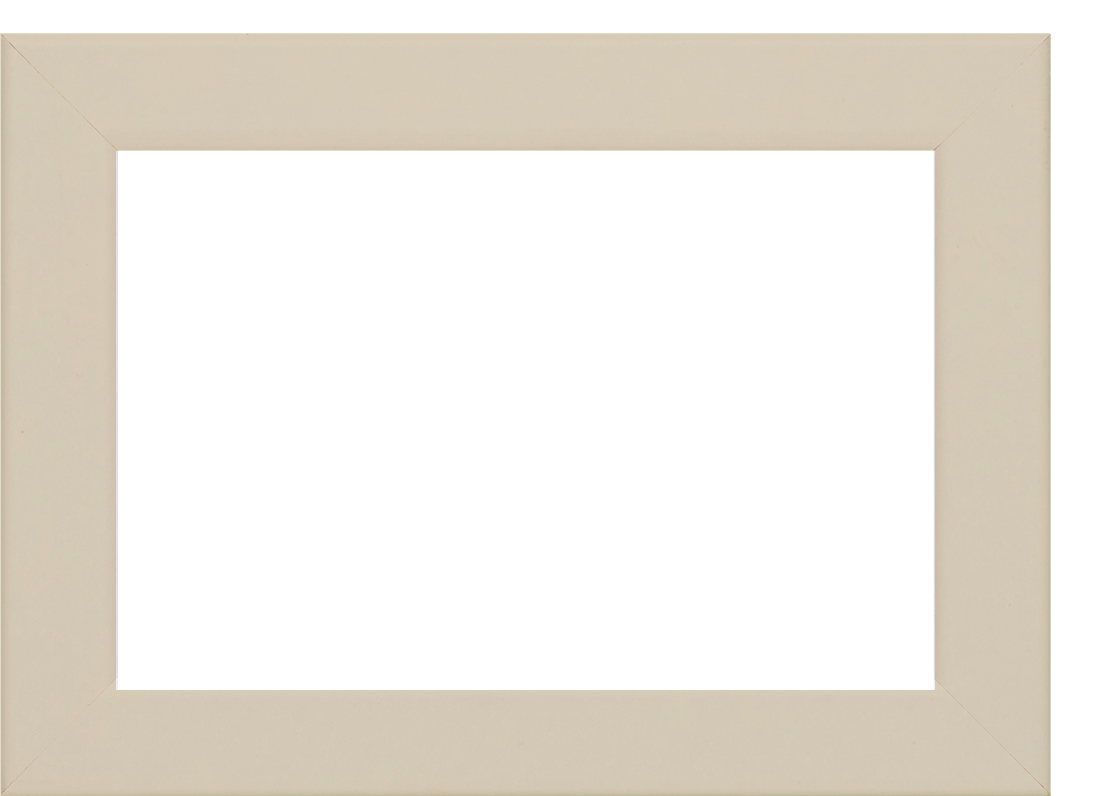 The Social-Democratic Model
Denmark, Norway, Sweden
Highest welfare expenditure – universal welfare services
Tradition of co-operative movements (Hulgård, 2004)
Different trajectories in Scandinavia
1990: SE first mentioned in Sweden
Policy interest in SE as labor-market tool
In 2013 approx. 300 WISEs (Gawell, 2021)
Struggle to survive
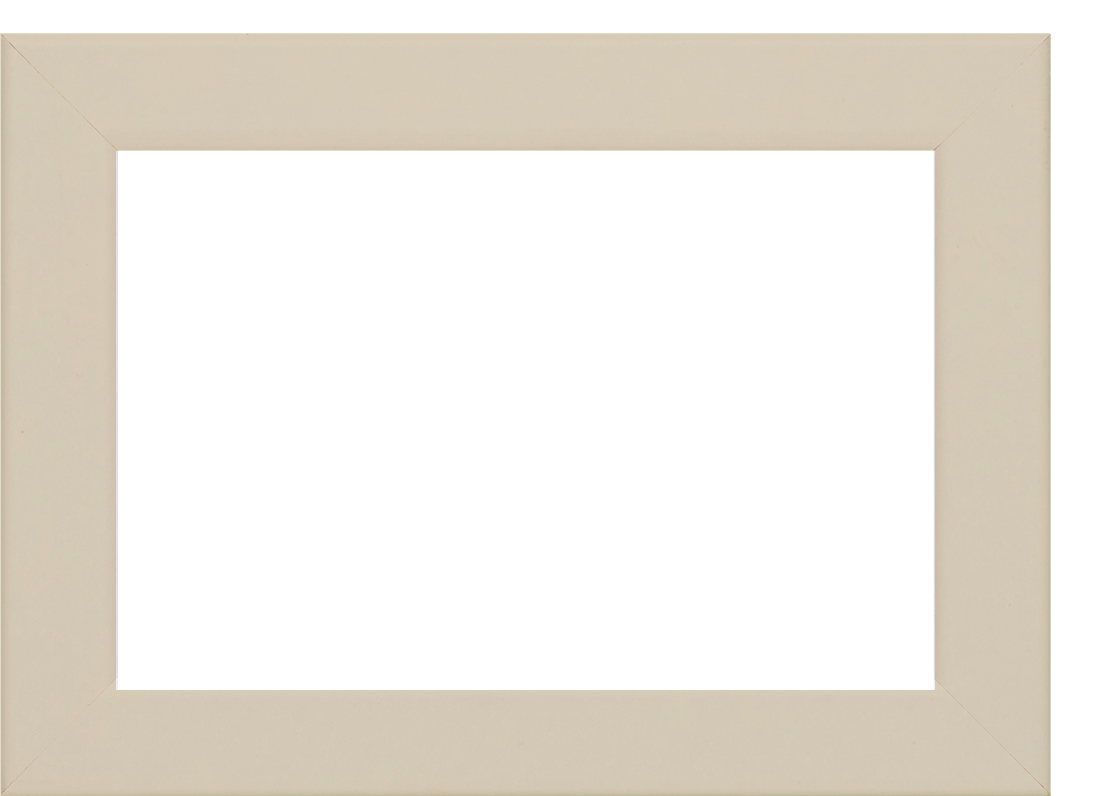 COMPARISON
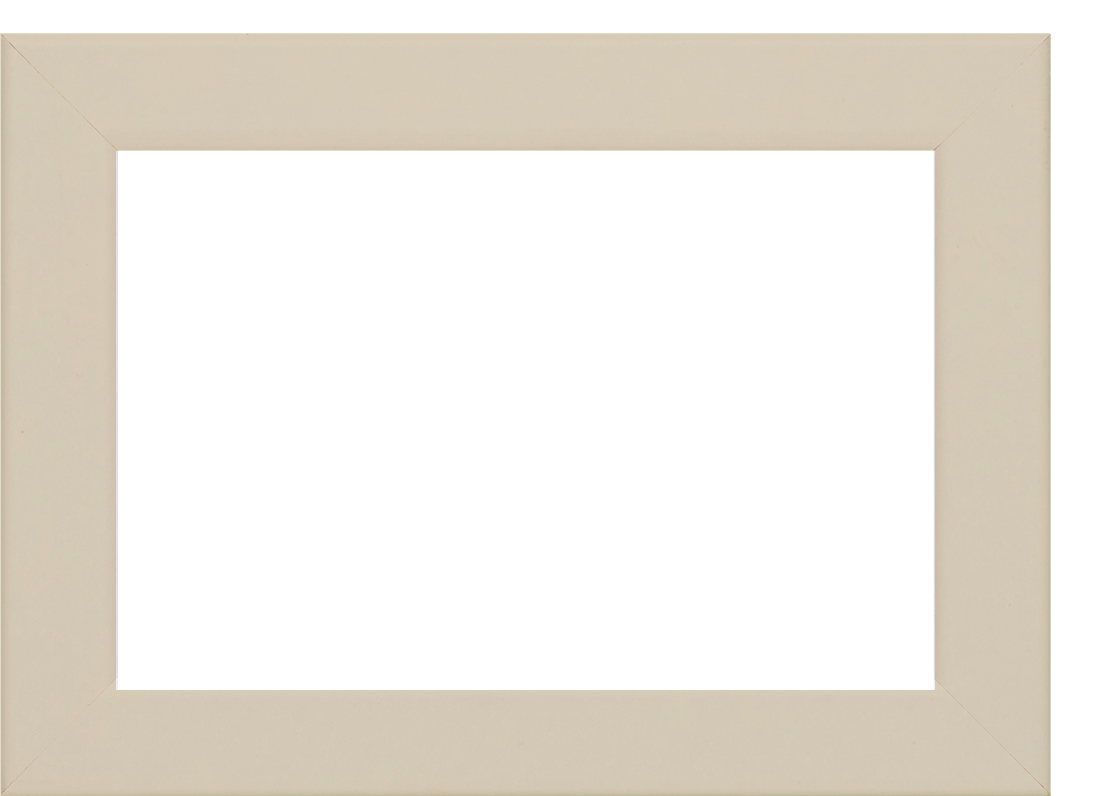 04
Discussion
The Role of SE in PSI in Europe
Links between SE and their innovative dynamics
Examples, not definite
The role of SE in service innovation
The implementation of novel services
The role of SE in systemic innovation
Building bridges between sectors
The role of SE in concept innovation
Shaping institutions
The role of SE in social innovation
Cross-sectoral initiatives aiming to meet social needs of disadvantaged groups
The role of SE in governance innovation
Introducing new participation mechanisms for citizens
05
Conclusion
SEs’ current role in PSI and future trajectories
Takeaways
… the development and implementation of new and promising solutions that break with common wisdom and existing practices in a particular context (Mulgan & Albury 2013; Hartley 2005; Torfing 2016).

SEs can have a role in PSI
In a European perspective, SEs have proved to be an innovative organization (Pearce, 1993).
However,
Still small in scale  local impact
In some contexts: a marginal impact
Not the driver of public sector transformation
Nevertheless,
SEs have proven to be innovative and effective in economic downturns
THANKS
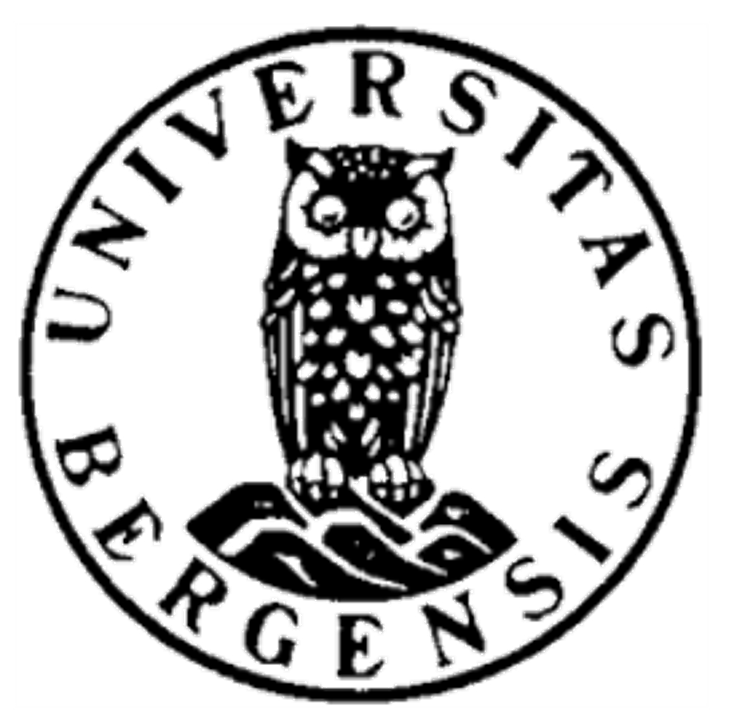 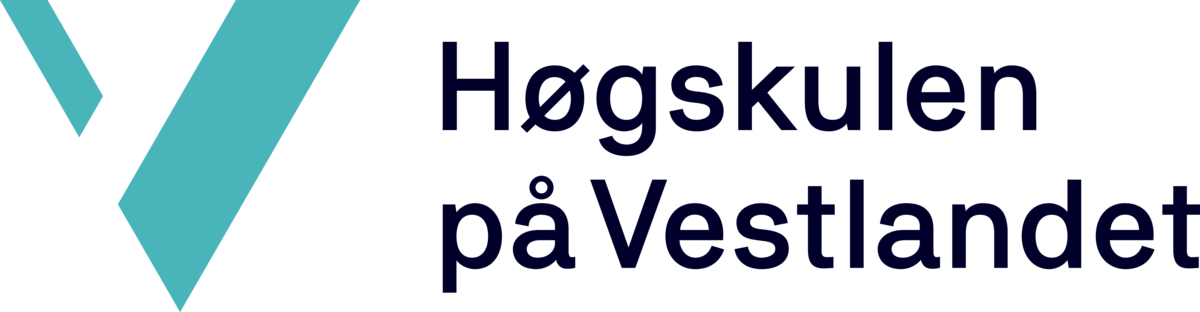